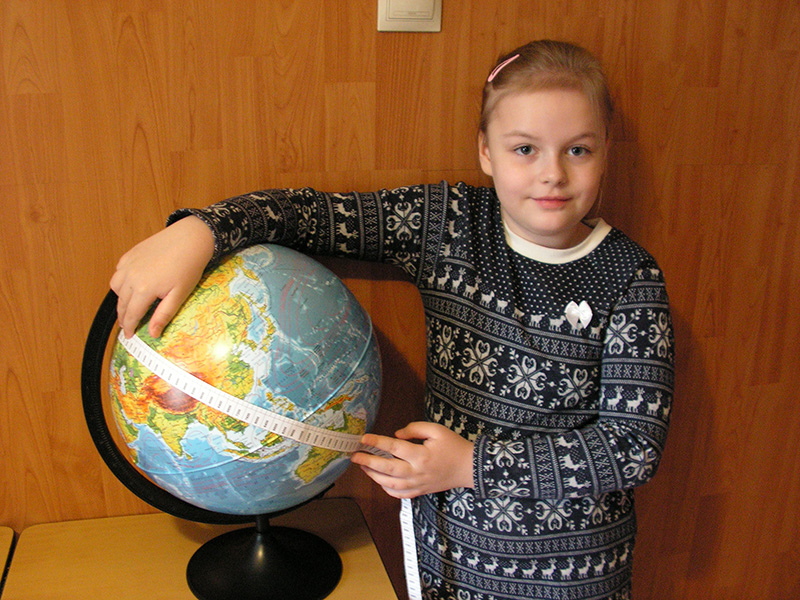 Глобус – 
модель Земли
Проект Саши Шатовской,2Г
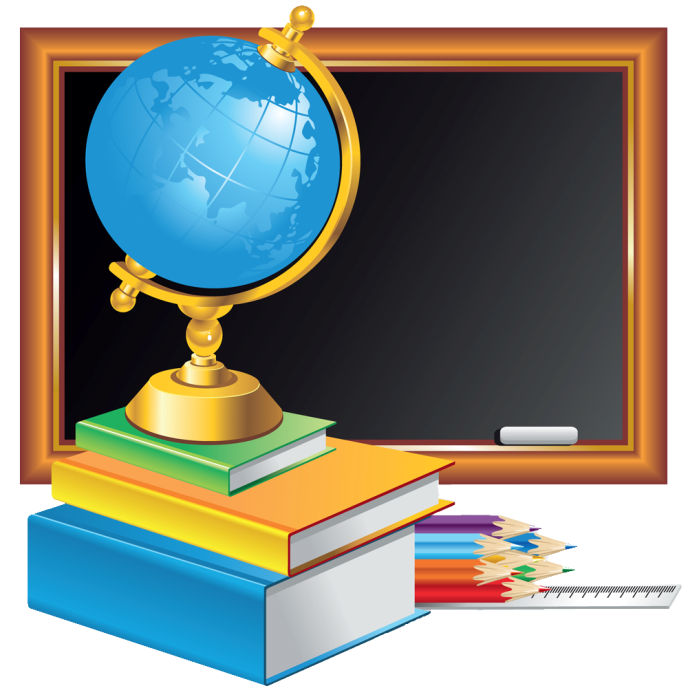 Глобус – это модель Земли.

Модель – это уменьшенная копия предмета.

Масштаб – это число, которое показывает, 
во сколько раз копия предмета меньше 
самого предмета.
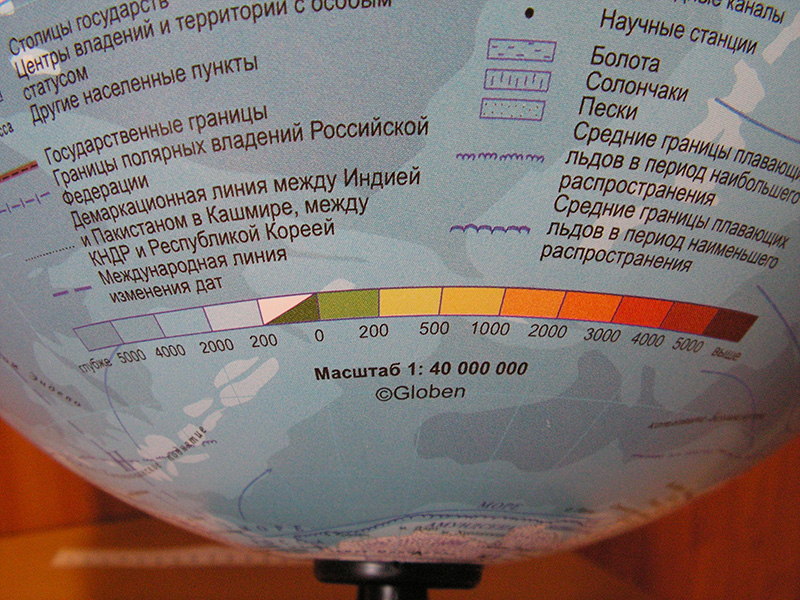 На глобусе масштаб и другие условные обозначения указывают в южной части Тихого океана, потому что там мало островов и есть свободное место.
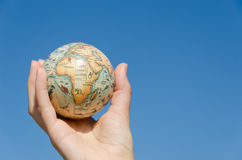 Глобусы бывают большие и маленькие, то есть разных масштабов.

Глобус-сувенир помещается на ладони, он размером с теннисный мяч.
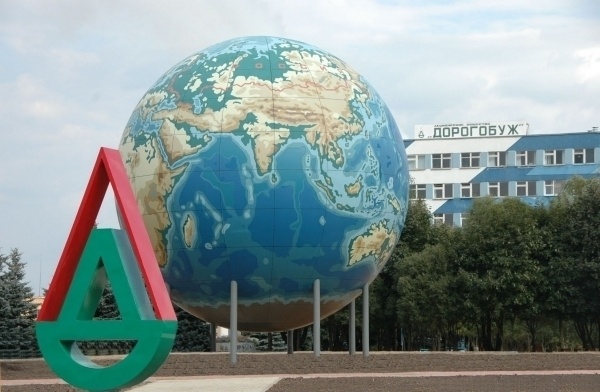 В городе Дорогобуж 
(в Смоленской области) установлен гигантский глобус высотой 12 м.
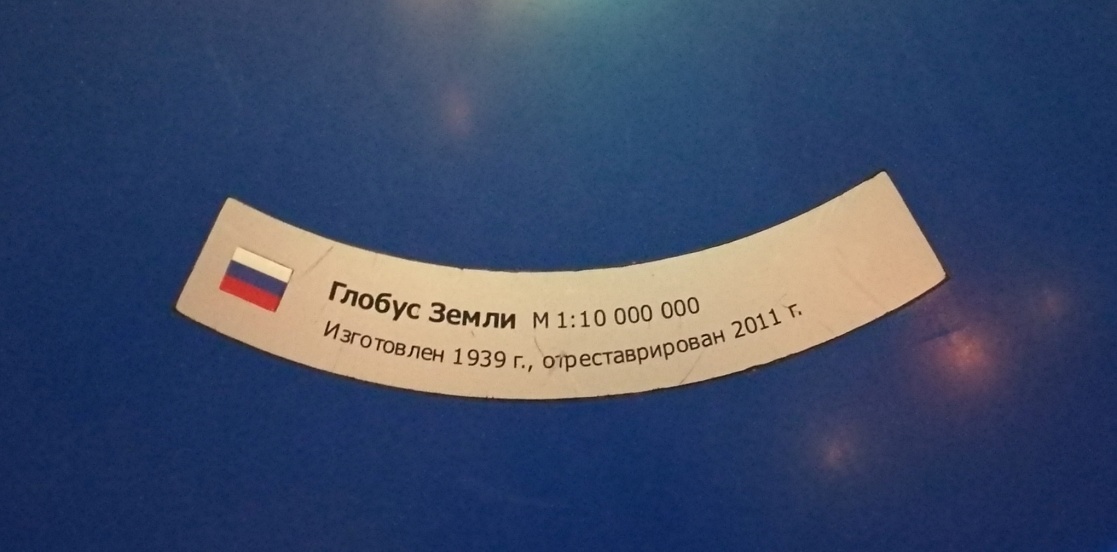 В Московском планетарии есть глобус Земли, который больше человеческого роста.
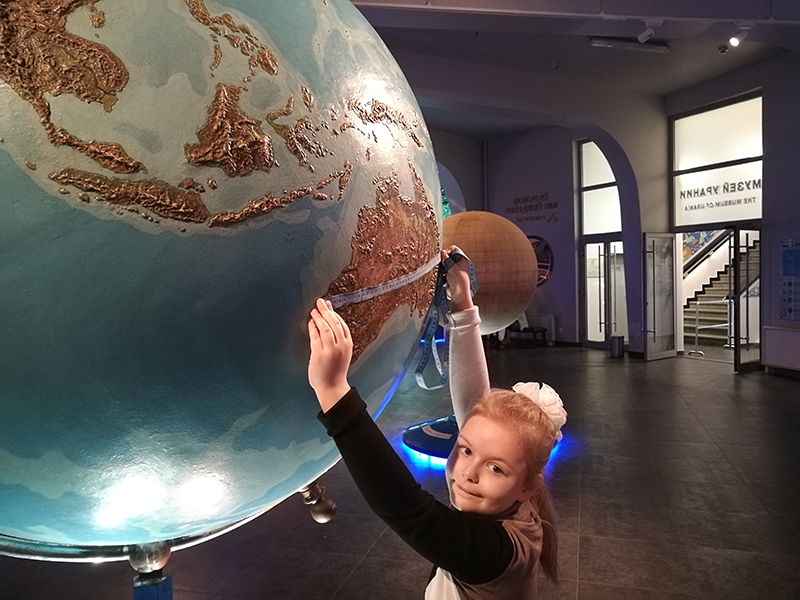 Масштаб этого глобуса – 1:10000000, т.е. в 1 см – 100 км.
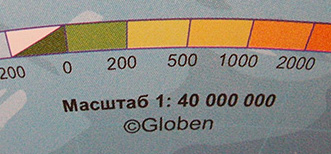 А ученический глобус можно 
поместить на столе. 

Масштаб ученического глобуса: 
в 1 см – 400 км.
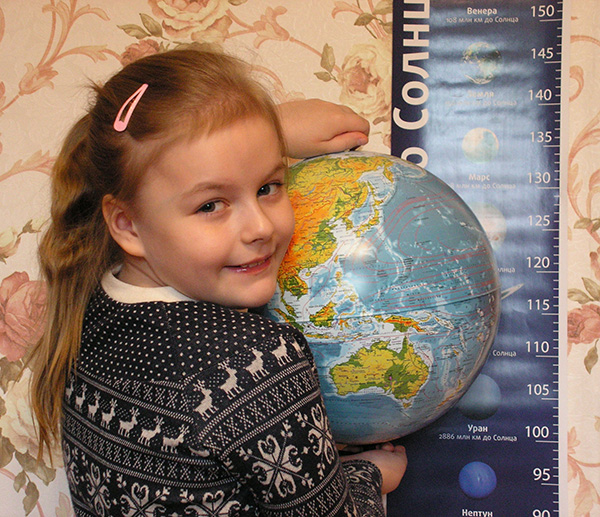 Диаметр 
нашей планеты – 12800 км.

Разделим 
это число на 400 
и узнаем, какой диаметр у глобуса:

12800:400=32 (см)
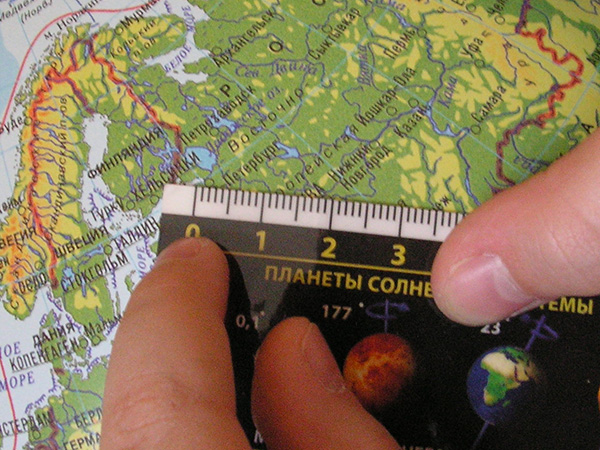 Зная масштаб, 
можно определить расстояние между пунктами.

Например, измерим линейкой расстояние между двумя крупнейшими городами России: Москвой и Санкт-Петербургом. 
На глобусе это 2 см. Значит, 
расстояние равно 2х400 км=800 км
Но на глобусе неудобно измерять расстояние линейкой. Не лучше ли использовать измерительную ленту?
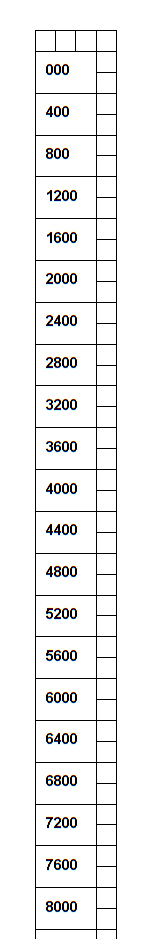 Вот наше изобретение: масштабная лента.

Мы разметили 
бумажную полоску 
по сантиметрам и подписали штрихи 
с учётом масштаба:  
400, 800, 1200 и т.д.

Наша масштабная лента при измерениях 
на глобусе 
сразу показывает расстояния.
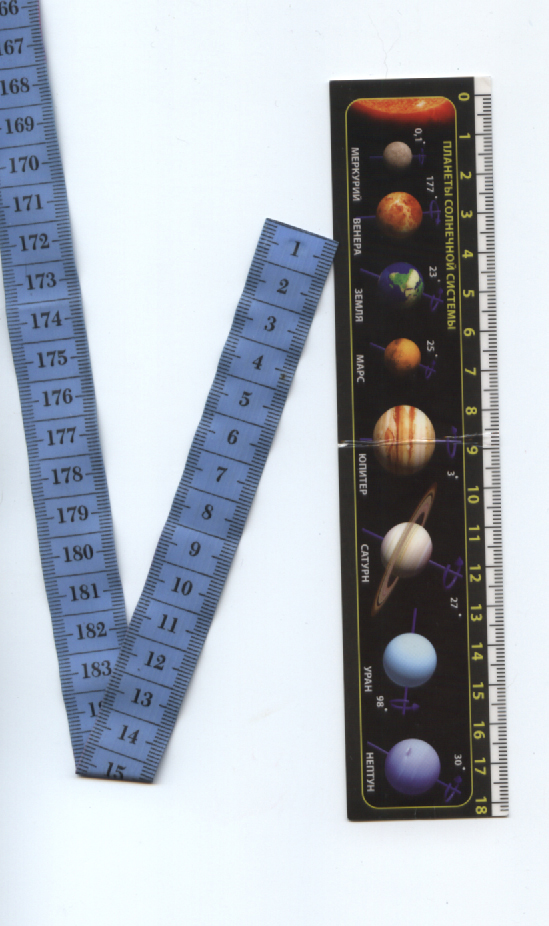 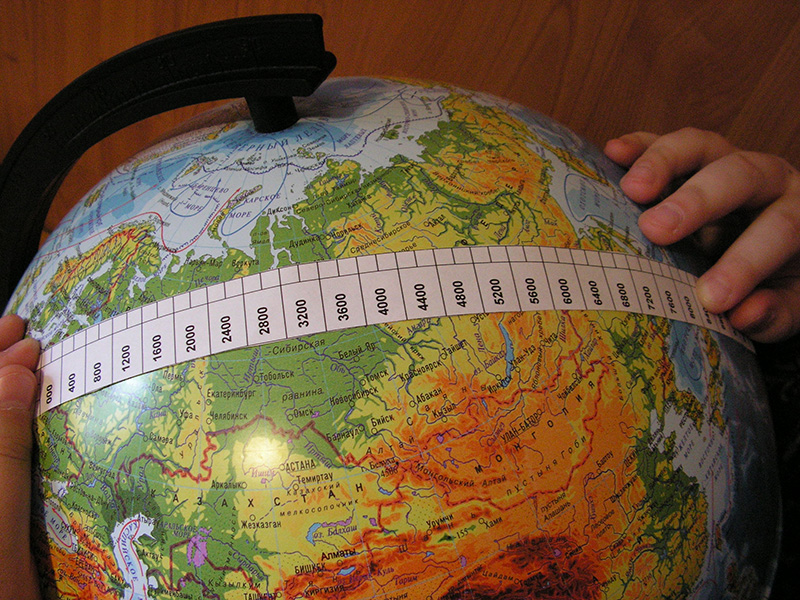 Россия – самая большая в мире страна (по размеру).
С запада на восток она занимает почти 8000 км, 
с севера на юг – около 4000 км.
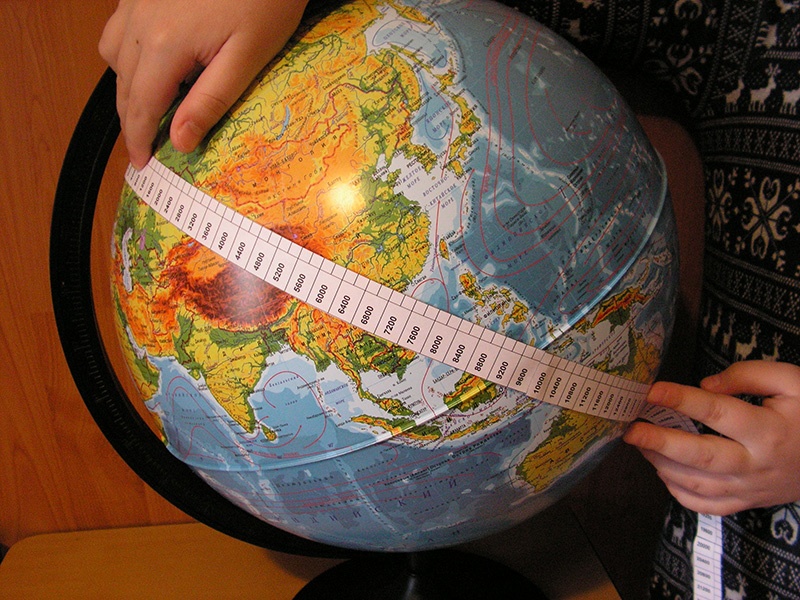 В Москве три аэропорта, из которых самолёты отправляются в полёты по всему миру.
Можно полететь в Северную Америку. 
С помощью масштабной ленты узнаем, 
что расстояние от Москвы до Нью-Йорка  - 
8000 км.
Можно полететь в Австралию. 
До Сиднея ещё дальше – 14000 км.
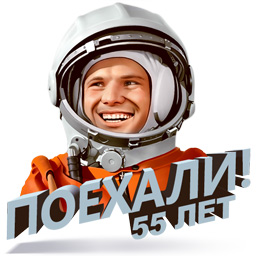 Самый длинный путь – 
это кругосветное путешествие.
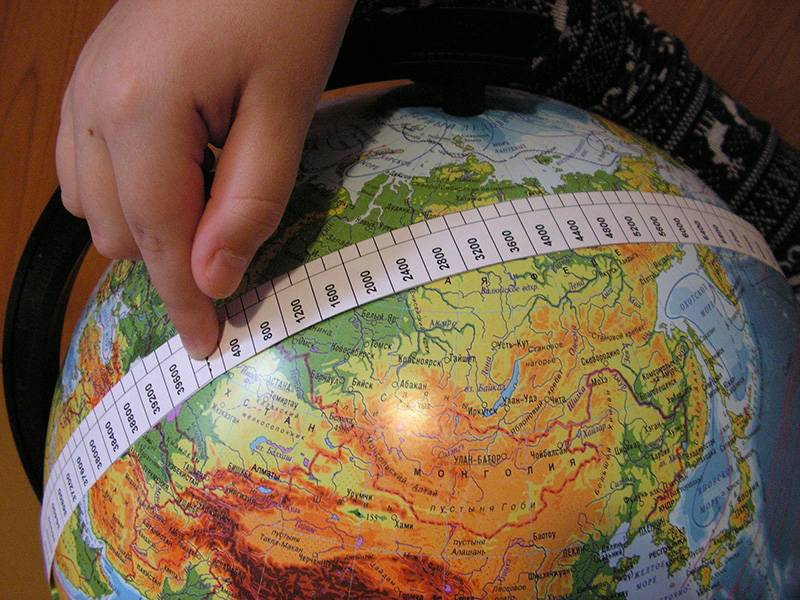 Полёт 
вокруг Земли 
на космическом корабле 
первым совершил 
Юрий Алексеевич
Гагарин 
12 апреля 
1961 года. 
Он пролетел 
40 000 км.
По глобусу можно узнать не только длины и размеры, но и высоты. Высоту точки суши и глубину морского дна можно определить по цвету. Цвета указаны на шкале высот и глубин. 







Самые высокие горы на Земле – Гималаи – находятся в южной части Евразии и обозначены тёмно-коричневым цветом. Высочайшая вершина мира – Эверест – имеет высоту почти 9 км! 

Самая глубокая впадина 
на морском дне – 
Марианский жёлоб – 
находится в Тихом океане 
у берегов Евразии и 
обозначена тёмно-синим цветом. 
Её глубина – более 11 км!
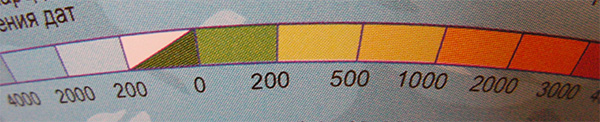 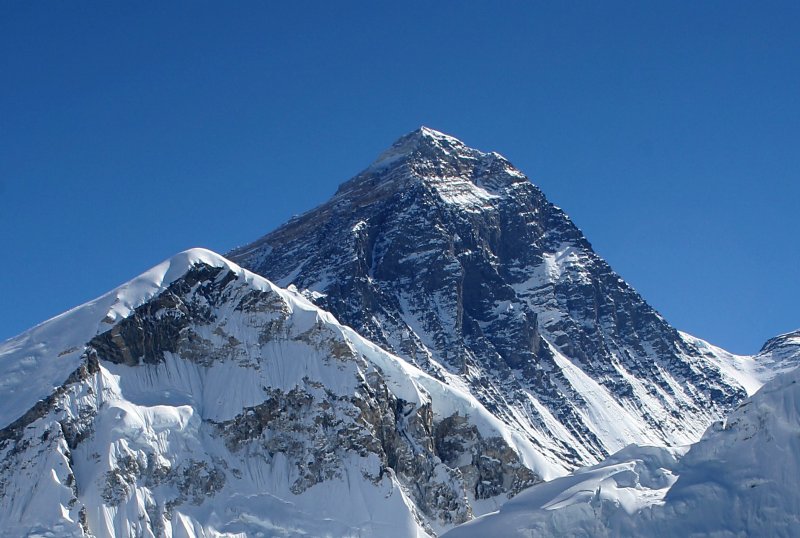 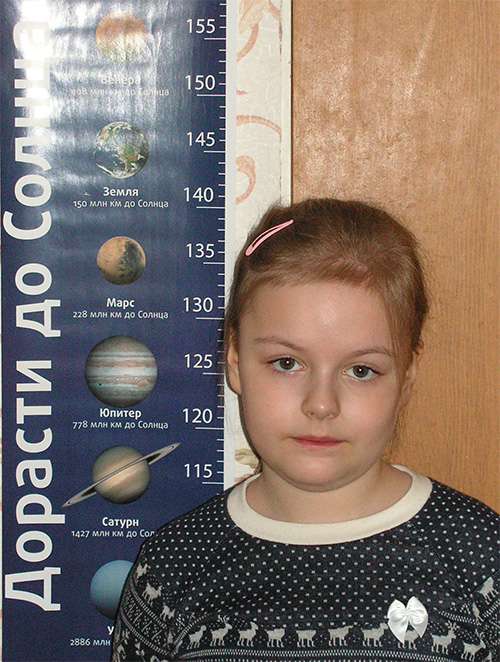 
Спасибо за внимание!